РОЗВИТОК СВІТОВОГО ТА УКРАЇНСЬКОГО  ТЕАТРУ
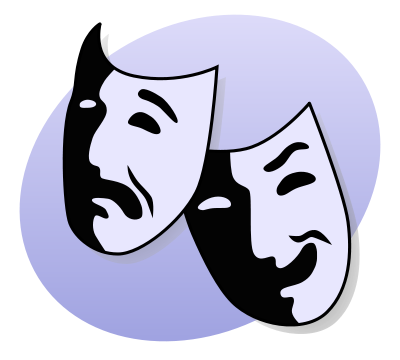 ПІДГОТУВАЛИ УЧНІ 10 КЛАСУ
ГОЛУБ ГАННА, ПАЛЬВАЛЬ ВЛАД,
ЧЕРНЕГА ТАНЯ
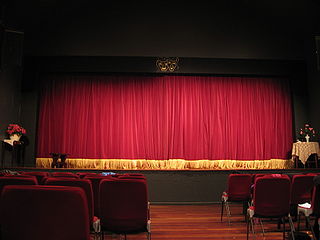 Театр
 (грец. theatron —
 місце, призначене
 для видовища) 

— вид мистецтва, що відображає 
дійсність у художніх сценічних образах
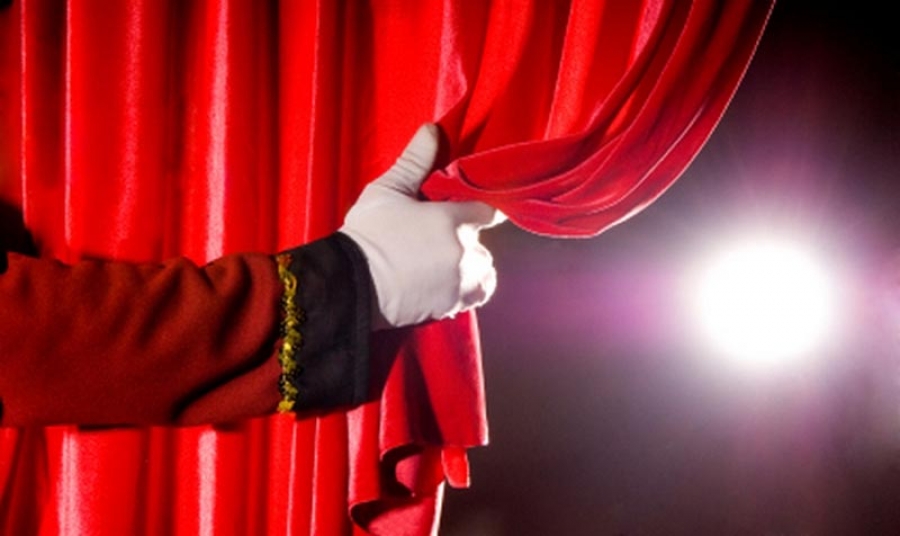 Римський театр (240 р. до н. е.)
бере початок 
від свят урожаю
 які висвітлюють
ся у фесценнінах 
(пісні-діалоги),
 сатурнах 
(побутові й
 комічні сцени)
 і ателланах 
(одноактна 
імпровізована
 фольклорна п'єса).
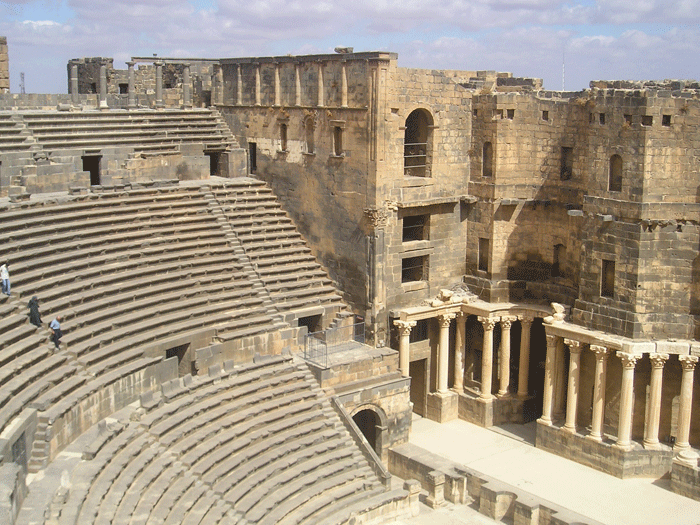 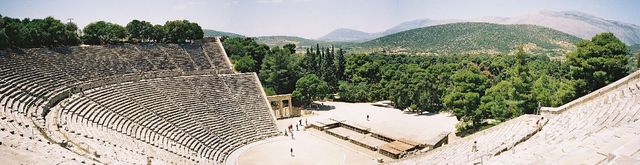 У Стародавній Греції (Афінах), починаючи з кінця VI ст. до н. е., щорічно ставилися трагедії,
     комедії, сатиричні драми. 
Основою подібних видовищ
    були культові  обряди на честь грецького бога виноградарства
     й виноробства Діоніса
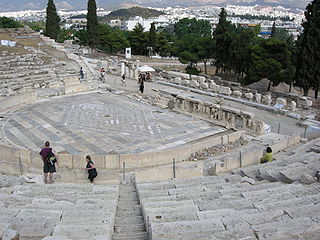 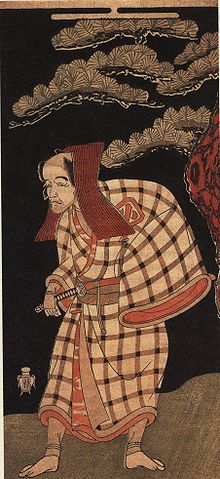 Японські театри
Втіленням давніх народних традицій є відомі японські театри Но і Кабукі. В театрах Кабукі (один з видів класичного японського театру, що сформувався у XVII ст.) грають тільки чоловіки, котрі виконують і жіночі ролі.
Український театр
В Україні драматична література порівняно із західноєвропейською виникає пізніше, розвиваючись під впливом польського і латинського театру, передусім шкільного
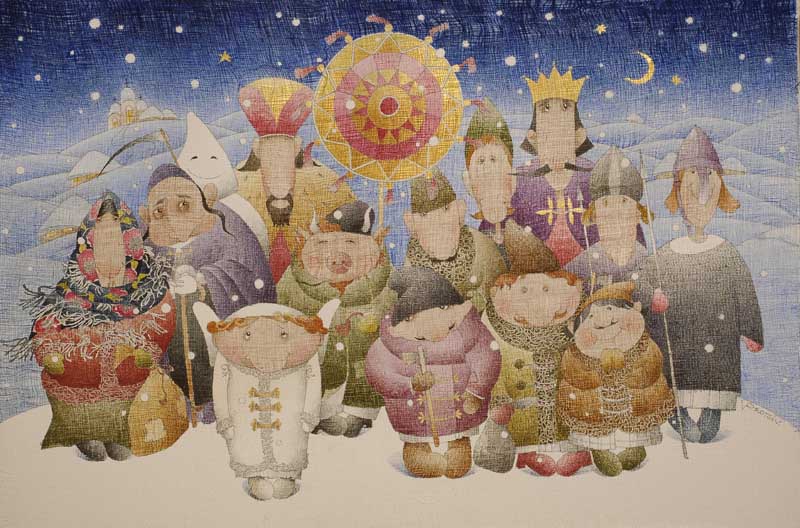 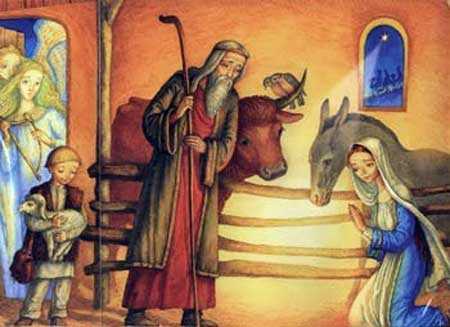 Шкільна драма інсценізувала міфологічні та історичні сюжети, осучаснювала жанри середньовічного театру
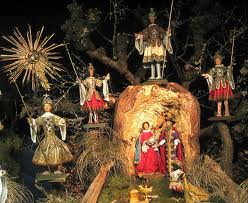 Перша відома українська віршована драма "Размышляне о муцъ Христа Спасителя нашего..." належить 
І. Волковичу
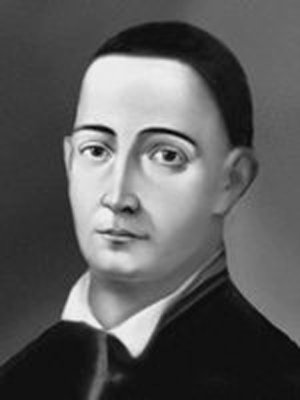 Жанр прозових філософських діалогів культивував 
Григорій Сковорода
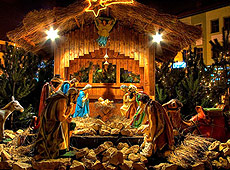 У XVII—XVIII ст. у руслі української шкільної драми виникли і розвивалися інтермедії.
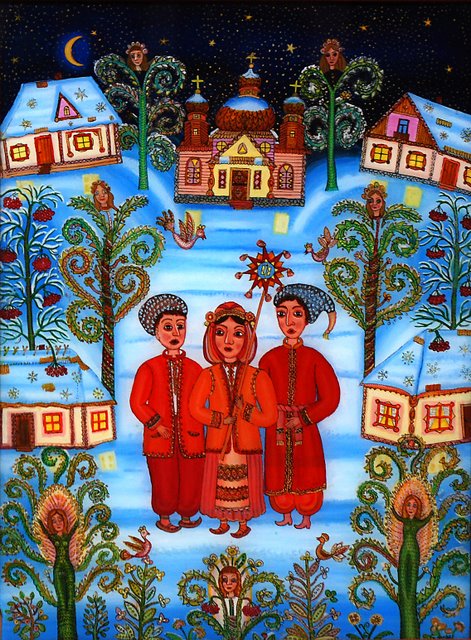 Популярними були драми різдвяного і великоднього циклу
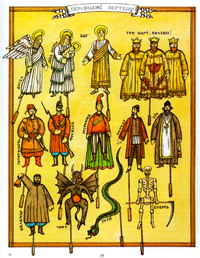 У другій половині XVII ст.
у зв'язку з поширенням в Україні шкільної драми, зокрема інтермедій, виникає 
вертеп
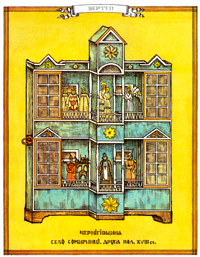 Вертепна драма 
— це старовинний український народний ляльковий театр
Шкільна драма й вертеп позначилися на формуванні 
нової української літератури і становленні класичного театру.
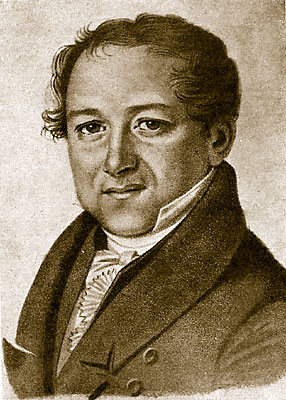 З новою українською драматургією і театром пов'язані творчі здобутки акторів
 М. Щепкіна (1788—1863) і К. Соленика (1811— 1851).
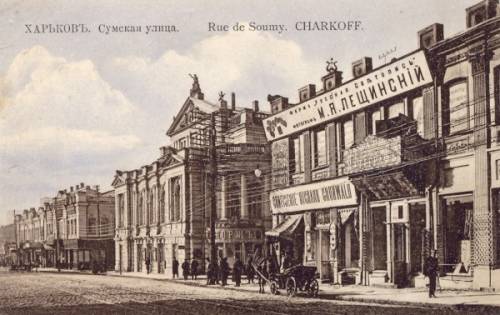 ТЕАТРИ
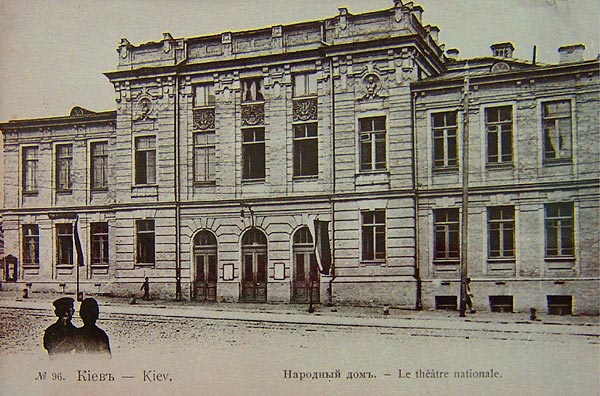 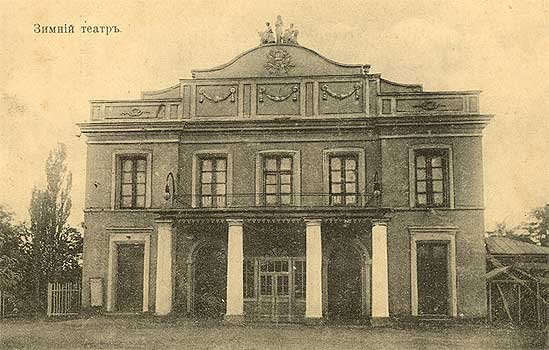 Сучасні театри
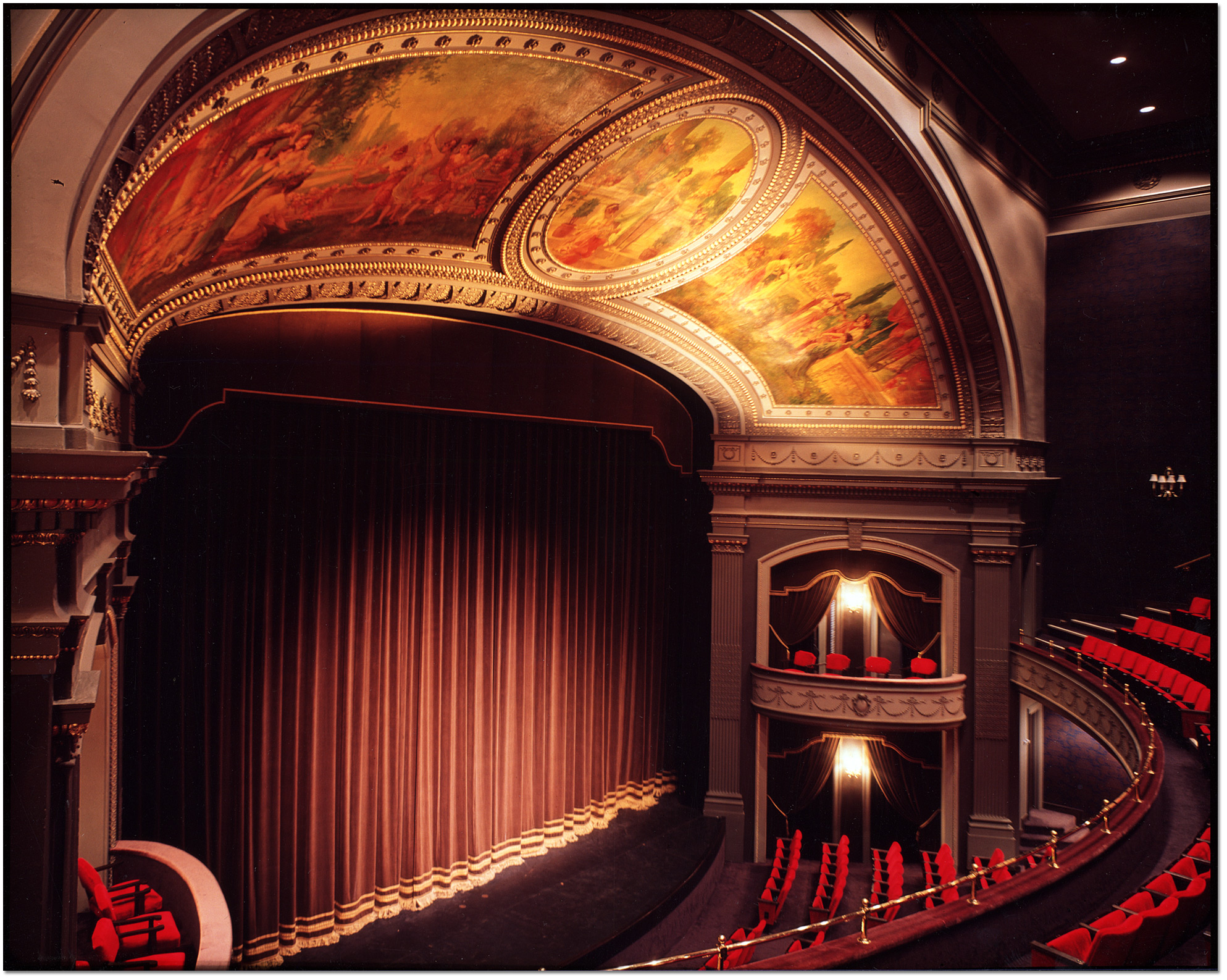 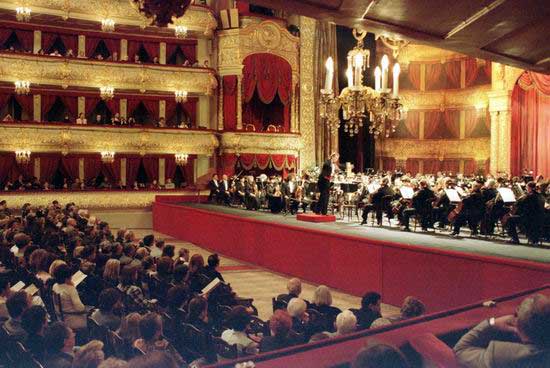 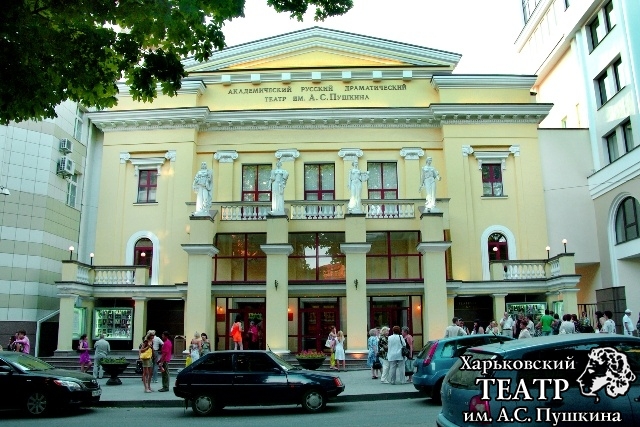 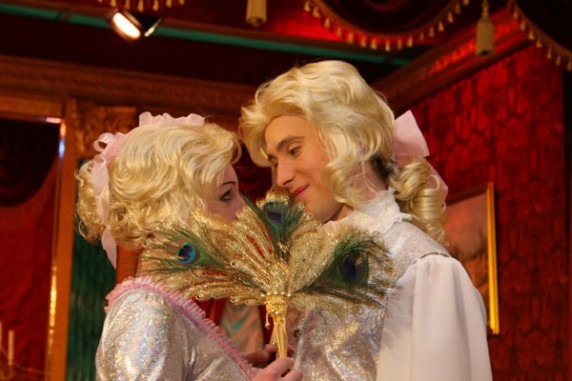 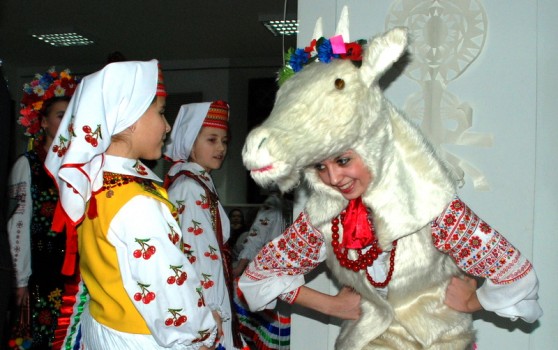 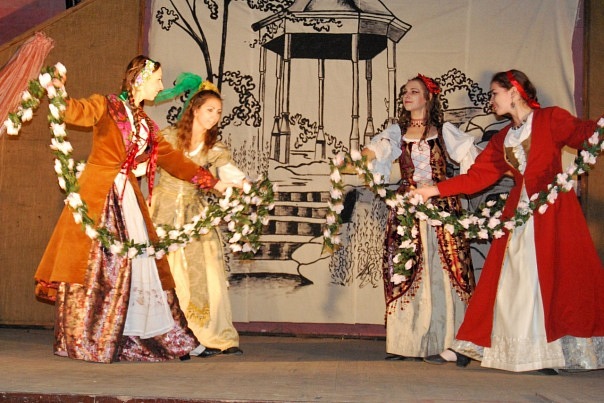 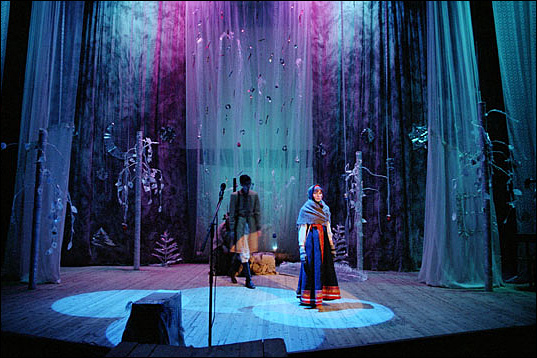 Висловлювання видатних  людей
Весь світ – театр. Жінки й чоловіки – актори. 
  Уільям  Шекспірр
Театр навчає так , як цього не зробити товстій книзі.                                                 Вольтер
Земля – це величезний театр, в якому одна  й та ж трагедія грається під різними назвами. 
Вольтер
Театр – це мистецтво відтворювати життя.                     К .Станіславський
Я не знаю професії, яка б  вимагала більш вишуканих форм і більш чистих характерів,  ніж театр.

Д. Дидро
Театр - не відображуюче дзеркало, а скло, що збільшує

В. Маяковський
Театр карає тисячі хиб, що залишаються  судом без покарання, і пропонує тисячі чеснот, про які не говорить закон. 

Ф. Шиллер